Животные холодных стран
Учитель-логопед: Рогожина Л.В.
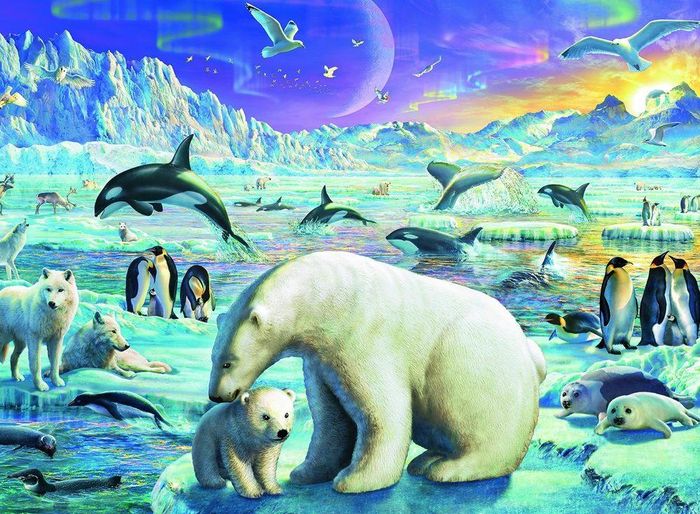 БЕЛЫЙ МЕДВЕДЬ
Живет он там, где холода,И ловит рыбу из-под льда.Он в шубе белой щеголяет,Умеет плавать и ныряет... (Белый медведь)
МОРЖ
Он медлительный, клыкастый,Лапы у него как ласты,И в бассейне зоопаркаЗверю северному жарко... (Морж)
СЕВЕРНЫЙОЛЕНЬ
Он на Севере живёт,
 Санки по снегу везёт, 
 Гордо носит он рога, 
 Не страшна ему пурга. 
 На морозе целый день,
 Это северный… (Олень)
ТЮЛЕНЬ
Живет в краю холода, снега и льда,Ему не страшна ледяная вода,Не ленится рыбку ловить каждый день,Зовется животное это ...  (Тюлень)
ПЕСЕЦ
В тундре белый лис гуляет,Мышек маленьких пугает.Очень хитрый он ловец.А зовут его... (Песец)
ЛЕММИНГ
Кто размером меньше Крысы,С желто-бурою окраской,Живут в Тундре повсеместноСхожие на Хомячка?Кто вступает часто в драки,Жизни не дают соседям,Зимой в спячку не впадаютИ живут в режиме дня?Эти злобные зверькиКак зовутся? … (Лемминги)
ПИНГВИН
Он король полярных льдин,
Черно-белый господин.
Ух, для птички он велик,
Ходит очень важно.
Самый южный материк
Заселил отважно… (Пингвин).
СОБАКА- ЛАЙКА
Ночь полярная, ни зги,
Холодно, угрюмо.
Нас в упряжку запряги -
Довезем до чума.
У природы строгий нрав
За полярным кругом.
Человеку, гав-гав-гав,
Легче с верным другом… (Собаки-лайки).
СПАСИБО ЗА ВНИМАНИЕ!